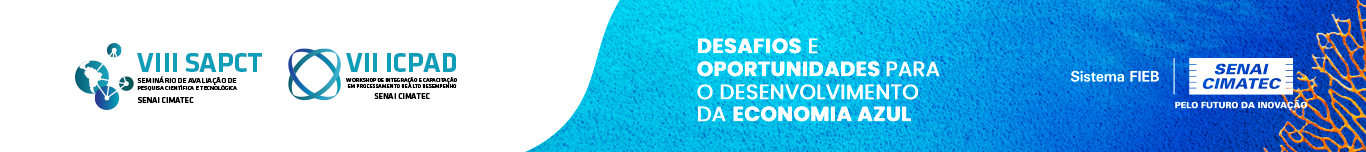 Projeto Vacina
Avaliar a segurança, reatogenicidade e imunogenicidade da vacina
 RNA MCTI CIMATEC HDT
ÉTICA, CIÊNCIA E TECNOLOGIA NO DESENVOLVIMENTO DE ENSAIOS CLÍNICOS
Ana Clara Cerqueira Silva1; Camila Valente2; Dra. Bruna Machado2
1 Bolsista Iniciação Científica - MEDTECH; anaclara@fieb.org.br; 2 Centro Universitário SENAI CIMATEC; Salvador-BA; brunam@fieb.org.br
INTRODUÇÃO
FUNDAMENTAÇÃO TEÓRICA
O Ensaio clínico é uma pesquisa conduzida em seres humanos, onde a participação é voluntária e a exposição controlada por pesquisadores, cujo objetivo é avaliar a eficácia, segurança e tolerabilidade de intervenções médicas.
Os ensaios clínicos são estudos experimentais, realizados em seres humanos e são os principais em níveis de evidência científica, quando se trata do desenvolvimento de drogas e vacinas.3 Durante o contexto de pandemia o teor emergencial exigiu um empenho coletivo da comunidade científica alicerçado pelo desenvolvimento tecnológico para garantir celeridade no desdobramento de novas intervenções. Nesse cenário, os ensaios clínicos randomizados foram importantes ferramentas para avaliação e desenvolvimento de terapêuticas, medicamentos e de vacinas para auxiliar no avanço e reestruturação da saúde coletiva do país.
	Contudo, essa rapidez nos processos de desenvolvimento das vacinas trouxe à tona novamente questionamentos acerca da celeridade das fases da pesquisa em contraponto à garantia do compromisso com a segurança dos participantes e a qualidade das intervenções estabelecidas.2 Tal fato retomou discussões éticas importantes no que envolve estudos com seres humanos, assim como nas tramitações éticas de aprovações de estudos clínicos. Além disso, foi observado um potencial das instancias éticas espalhadas pelo mundo para uma atuação direta, resolutiva e imediata.
FASE PRÉ CLÍNICA
CÓDIGO DE 
NUREMBERG
FASE CLÍNICA
Comissão Nacional de Ética em Pesquisa (Conep)
PRINCÍPIOS BIOÉTICOS
DECLARAÇÃO DE HELSINQUE
ANVISA
Autonomia
Não maleficência
Beneficência
Justiça
Comitê de Ética em Pesquisa (CEP)
BOAS PRÁTICAS CLÍNICAS (ICH-GCP)
APROVAÇÃO E COMERCIALIZAÇÃO
O ambiente ético e regulatório brasileiro está em consonância com as mudanças no panorama mundial e com as necessidades locais, mantendo-se atualizado aos padrões éticos e às tecnologias. No campo da ética Conep e o CEP estão atentos e ativos para garantir que os ensaios clínicos sejam conduzidos de maneira ética e cientificamente rigorosa, protegendo os direitos e a segurança dos participantes, além de garantir a qualidade e confiabilidade dos dados gerados pelos estudos. 	
	As adequações, somadas ao esforço dos componentes dessas instâncias, foram essenciais para priorizar e agilizar a avaliação de projetos relacionados ao SARS-CoV-2.
OBJETIVO
Descrever os processos éticos e bioéticos que envolvem a pesquisa clínica, sua aplicabilidade e implicações no contexto atual.
Revisão de Literatura + Observacional
METODOLOGIA
Observacional
Revisão Literatura
Levantamento na literatura de artigos científicos acerca dos seguintes temas
Estudo sobre metodologia e protocolos na Pesquisa Clínica;
Procedimentos éticos e regulatórios em pesquisa com seres humanos
Métodos de pesquisa 
Etapas do desenvolvimento de ensaios clínicos randomizados
CONSIDERAÇÕES FINAIS
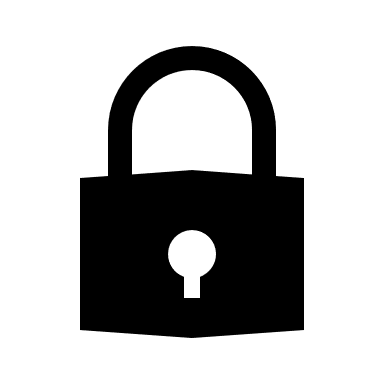 A evolução da ciência e tecnologia, embasados nos princípios éticos e regulatórios que norteiam os ensaios clínicos, tem desempenhado um papel fundamental na melhoria da qualidade e segurança das pesquisas. Durante a pandemia da COVID-19, embora tenham sido necessárias medidas de aceleração de processos, a segurança e eficácia dos medicamentos e vacinas ainda são avaliadas de acordo com as normas regulatórias e éticas estabelecidas, a fim de garantir os princípios de proteção dos participantes e a confiabilidade dos dados estudados.
	À medida que a pesquisa médica continua a evoluir, é necessário que novas tecnologias e práticas éticas sejam desenvolvidas e atualizadas para garantir a qualidade e segurança dos ensaios clínicos.
Observação indireta das atividades realizadas pela equipe técnica de condução do ensaio clínico.
Síntese e discussão das 
temáticas investigadas
REFERÊNCIAS
¹ EISENBERG, Tatiana Abreu. Implicações éticas relacionadas aos ensaios clínicos. Caeté: BJSCR, 2021.² LIMA, Jaderson S. et al. Pesquisa clínica: fundamentos, aspectos éticos e perspectivas. Revista da SOCERJ, v. 16, n. 4, p. 225-233, 2003.